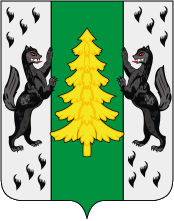 Отдел образования администрации города Лесосибирска
Особенности проведения государственной итоговой аттестации по образовательным программам среднего общего образования в 2023 году.
Сенюта Людмила Алексеевна, 
главный специалист отдела образования администрации г. Лесосибирска
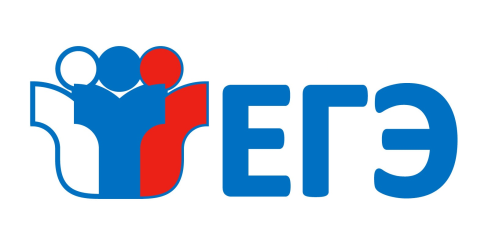 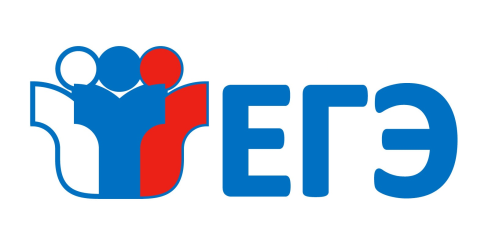 Порядок проведения государственной итоговой аттестации по образовательным программам среднего общего образования (от 07.11.2018 г № 190/1512);
Приказ МП РФ «Об утверждении единого расписания и продолжительности проведения единого государственного экзамена по каждому предмету, требований к использованию средств обучения и воспитания при его проведении в 2023году» (от 16.11.2022 № 989/1143)
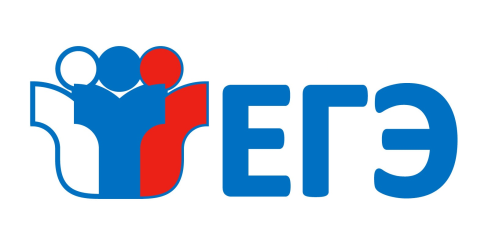 Обязательными для всех выпускников школ  текущего года являются ЕГЭ по русскому языку и математике (базовая) или  математика (профильная)


Русский язык- 365
Математика П-163
Математика Б- 202
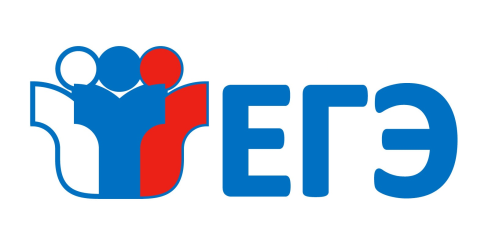 Для участия в ЕГЭ обучающемуся  необходимо в
СРОК ДО 1 ФЕВРАЛЯ 2023 ГОДА
официальный  портал
С указанием паспорта
Личный  кабинет
ПОЛУЧЕНИЕ УВЕДОМЛЕНИЙ В ОУ ПОД РОСПИСЬ УЧАСТНИКА ЕГЭ
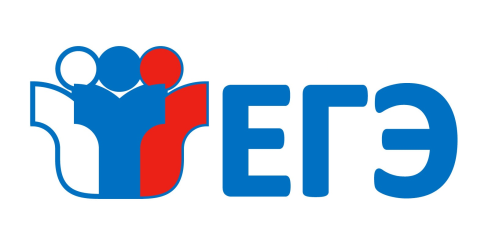 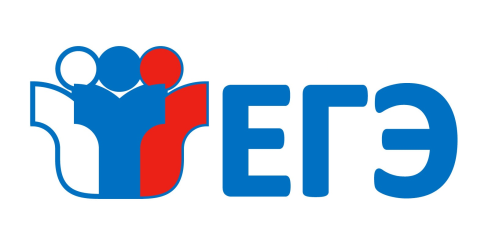 Расписание ЕГЭ 2023основной период
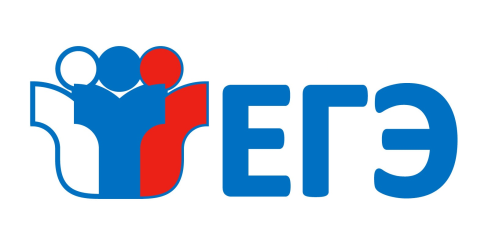 ВРЕМЯ НАПИСАНИЯ ЭКЗАМЕНОВ:
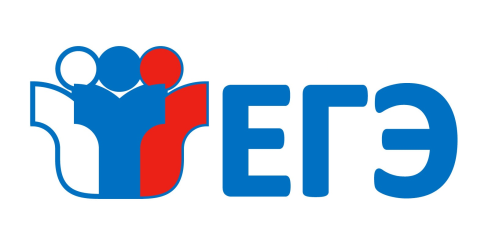 МИНИМАЛЬНОЕ КОЛИЧЕСТВО  БАЛЛОВ:
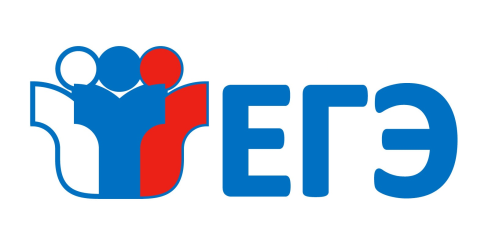 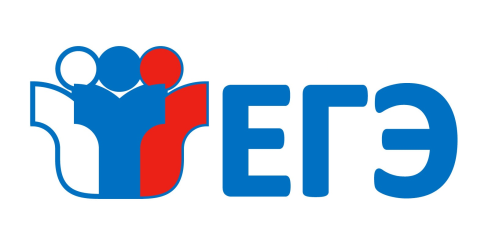 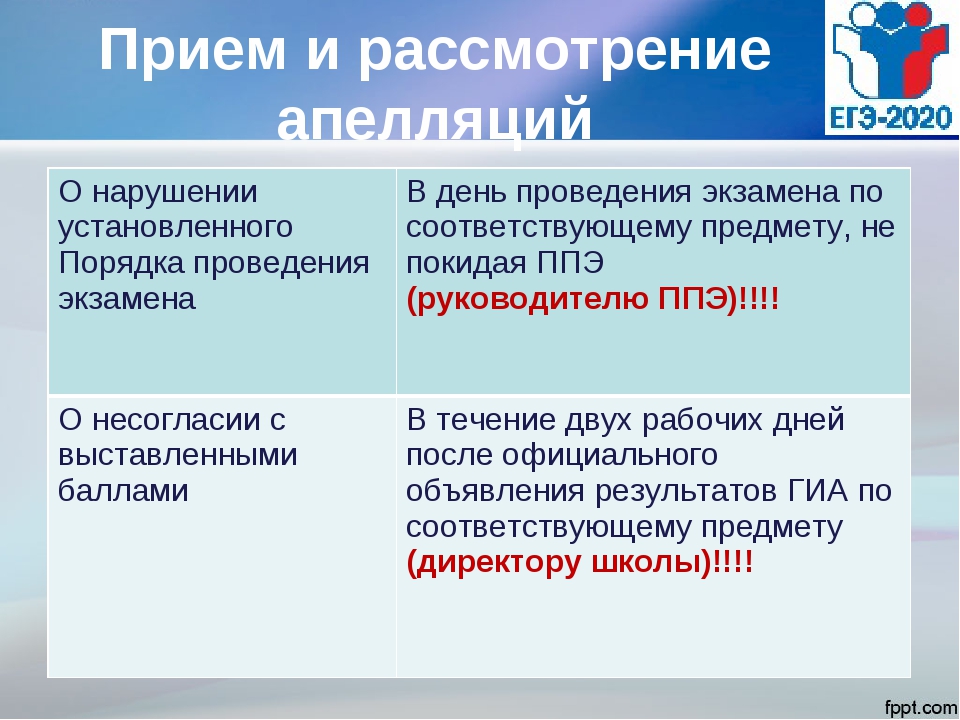 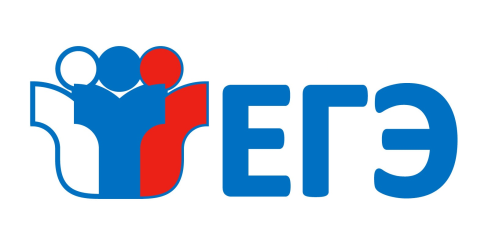 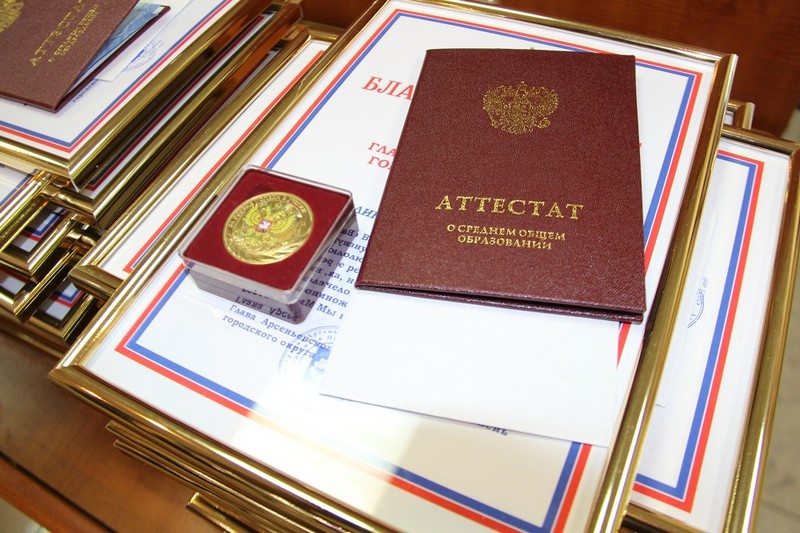 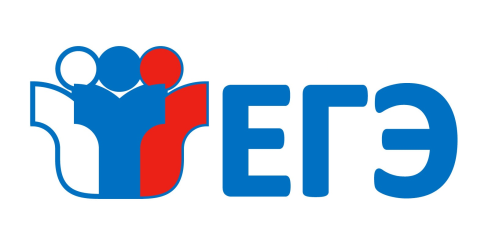 fipi.ru - Федеральный институт педагогических измерений
ege.edu.ru  - Официальный информационный	портал ЕГЭ
obrnadzor.gov.ru - Федеральная служба  по надзору	в сфере  образования и науки
www.rustest.ru - Официальный сайт Федерального центра
Тестирования
mon.gov.ru -  Министерство образования и науки	Российской
Федерации
Спасибо за внимание!